Caller wants to know where their P-EBT benefit is.
Does your child receive free/reduced lunch at school or   attend a CEP school as of December 2019?
No
Yes
Has your child become enrolled in free/reduced lunch since December?
Did you receive a notice in the mail about P-EBT?
Yes
No
Yes
No
To find out more info about applying for free or reduced lunch, please reach out to your child’s school. Note that not all schools participate in the National School Lunch Program.
If BEFORE June 12
If BEFORE June 12
You should receive P-EBT benefits at a later date. Benefit issuance is staggered.
If ON OR AFTER June 12
You should receive a P-EBT card in the mail in mid to late May
Notices are still being delivered, so you may receive one soon
Take their phone number with first name, last name, and DOB of youngest school age child in house and new address to compare to returned notice & undeliverable card report for possible reissuance. **

Were you able to locate undeliverable card or returned notice?
Update address & send card/notice
Refer Client To EBT Call Center
Yes
No
**NC DHHS is providing log that the local DSS may use for information gathering purposes.
5/21/2020
Caller received a  P-EBT card, but it didn’t have benefits for all the school age children in their household.*
*County should compare # of children caller believes should be included to benefit amount table prior to starting this tree.
Do all children receive free/reduced lunch at school or attend a CEP school as of December 2019?
Yes
No
How many P-EBT notices did you receive in the mail?
Have any of the children become enrolled in free/reduced lunch since December?
One
No Notice
More than One
Yes
No
If ON OR AFTER June 12
P-EBT eligibility is determined by enrollment in free/reduced lunch programs or CEP schools.

To find out more about applying for free or reduced lunch, please reach out to your child’s school.
You should receive P-EBT benefits at a later date for those children. Benefit issuance is staggered.
Does your household currently receive FNS benefits?
Take their phone number with first name, last name, and DOB of youngest school age child in house and new address to compare to returned mail & undeliverable card report for possible reissuance**
No
Yes
Some families may receive benefits on their existing FNS EBT card for some children and a new P-EBT card(s) for other children. Benefits are being staggered so there may be a delay in receiving all the cards.
Some families may receive more than one P-EBT card. The number of notices you received should indicate the number of cards a family will receive. Benefits are being staggered so there may be a delay in receiving all the cards.
If county finds the undelivered card or returned notice, send to updated address.

If unable to locate undelivered card or returned notice, refer to EBT Call Center.
If BEFORE June 12
Notices are still being delivered, so you may receive one soon. Notices will indicate how many cards you should receive.
**NC DHHS is providing log that the local DSS may use for information gathering purposes.
5/21/2020
Steps EBT Call Center will take if county has exhausted all options regarding client not receiving card after June 12, 2020
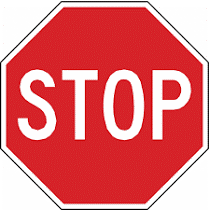 Ask client to verify: 
Name of child/children 
Date of birth of all school age children in family (Note: the DOB in the PEBT Case Report associated with the record used for card activation may be wrong in this scenario) 
The school name for each child 
Parent/Caretaker Name (if available in P-EBT Case Report) 
SSN (if available in P-EBT Case Report)

Pull P-EBT case number for possible P-EBT card reissuance to client if:
SSN is in DPI file and caretaker verifies SSN; or
SSN is not in DPI file and client verifies school name, parent name, child(ren) name(s) and DOB(s)

Reissue P-EBT card to client if card has not already been activated/PIN’d
Update Address that they should received the card at (Street Address, City, Zip Code) 

If the P-EBT card has been PIN’d, explain to client that card has already been activated by a recipient and therefore cannot be reissued to a new address.
Caller received a P-EBT card but cannot activate the card to create a PIN.
Did you get more than one P-EBT card?
No
Yes
Did you try the DOB for the youngest child receiving free/reduced lunch at school?
Did you try the DOB for the child attached to that card?
No
No
Activation codes to create a PIN are the DOB of the youngest child who receives free/reduced. Did that work?
Activation codes to create a PIN are the DOB of the youngest child who receives free/reduced. Did that work?
Yes
Yes
Yes
RESOLVED
Did you enter the DOB as MMDDYYYY?
No
Did you enter the DOB as MMDDYYYY?
No
No
No
Yes
Yes
Activation codes to create a PIN require that specific format. Did that work?
Activation codes to create a PIN require that specific format. Did that work?
Yes
Have you tried the DOB for other children in your household?
Have you tried the DOB for other children in your household?
No
No
No
No
Yes
Yes
Please try the DOB for others in your home to make sure they are not listed in the data as the youngest. Did that work?
Refer Client To EBT Call Center
Refer Client To EBT Call Center
Note – County DSS may choose to direct calls about pinning to the EBT Call Center. However, if efforts are made by the County to help the client resolve the pinning issue, this decision tree will assist with that effort
No
No
5/21/2020
Steps EBT Call Center will take if county has exhausted all options to assist recipient in activating P-EBT Card.
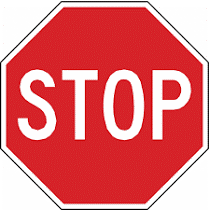 Ask client to verify: 
Name of child/children 
Date of birth of all school age children in family (Note: the DOB in the PEBT Case Report associated with the record used for card activation may be wrong in this scenario) 
Address that they received the card at (Street Address, City, Zip Code) 
The school name for each child 
Parent/Caretaker Name (if available in P-EBT Case Report) 
SSN (if available in P-EBT Case Report)

Release DOB used for activation to client if:
SSN is in DPI file and caretaker verifies SSN; or
household has multiple school age children and parent verifies the information above, including all other children’s DOBs, not including the one used for activation; or
household has only one school age child, and DOB that they are providing for the child differs from the one on record (used for card activation) and all other information above is provided correctly AND the worker determines that the DOB is a clear typo issue (i.e. off by one day, or right date but wrong year).

If DOB is not a clear typo issue, or other partially unverifiable information above has been provided, according the best judgment of the worker, take down client info and coordinate with local DSS to set up identity verification. This may include:
Appointment at local DSS with ID verification.	
Coordination with local school or local school district for verification.	
If Parent Name is unavailable in P-EBT Case Report (which is known to be the case in some situations) proof of legal custody must be established.
Release DOB used for activation to client if identity verification is confirmed as successful by local DSS.